Show Me the Numbers
Comparing Linear Equations using Income
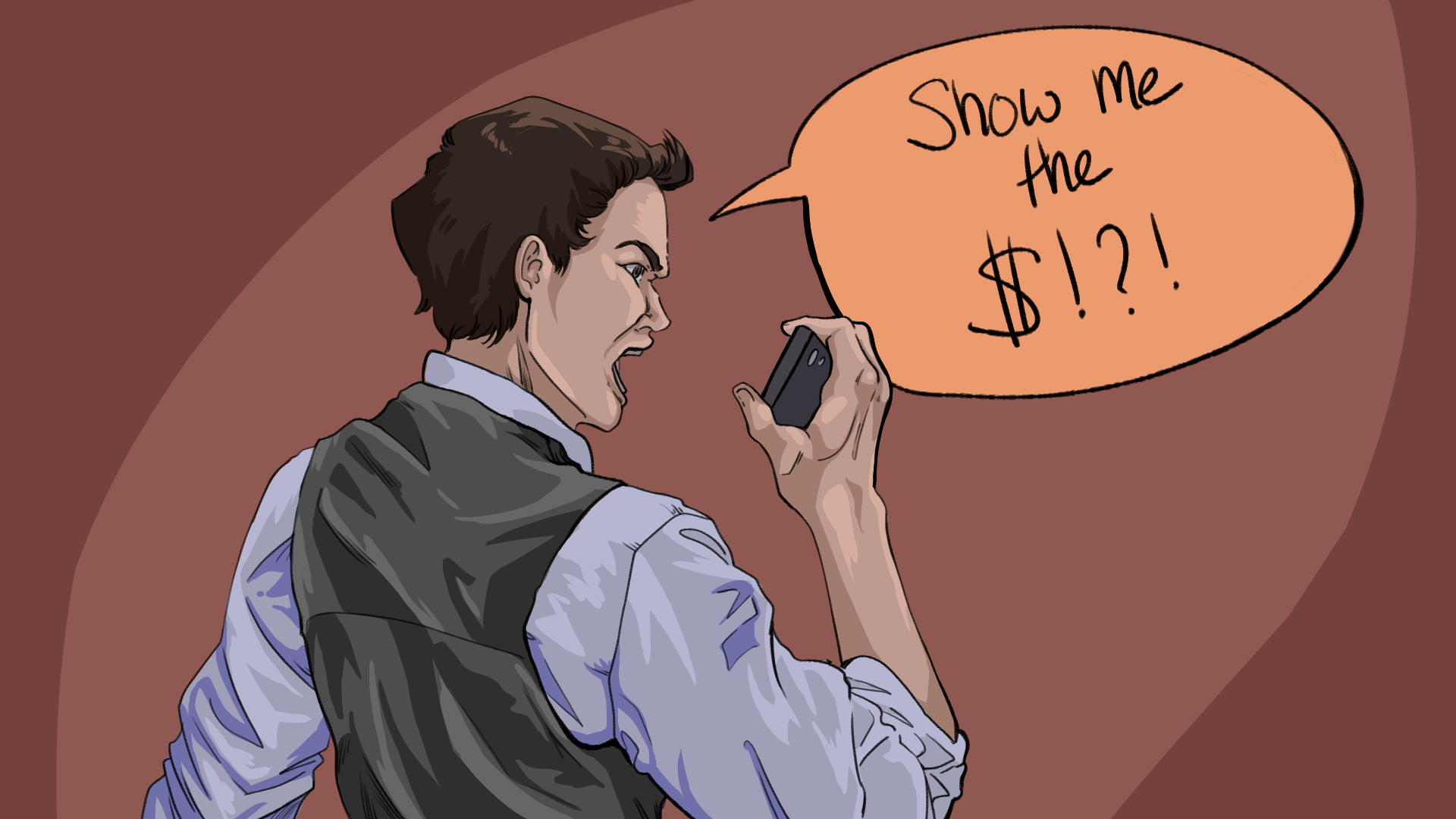 Essential Question
How do linear equations model the relationship between income and the cost of living, and how can they help us make informed financial decisions?
Lesson Objectives
Apply linear equations to represent and compare hourly wages and living wages in a real-world context.
Analyze the financial implications of earning minimum wage versus a living wage by graphing and interpreting equations.
Evaluate the impact of education, career choices, and benefits on long-term financial stability.
Collective Brain Dump
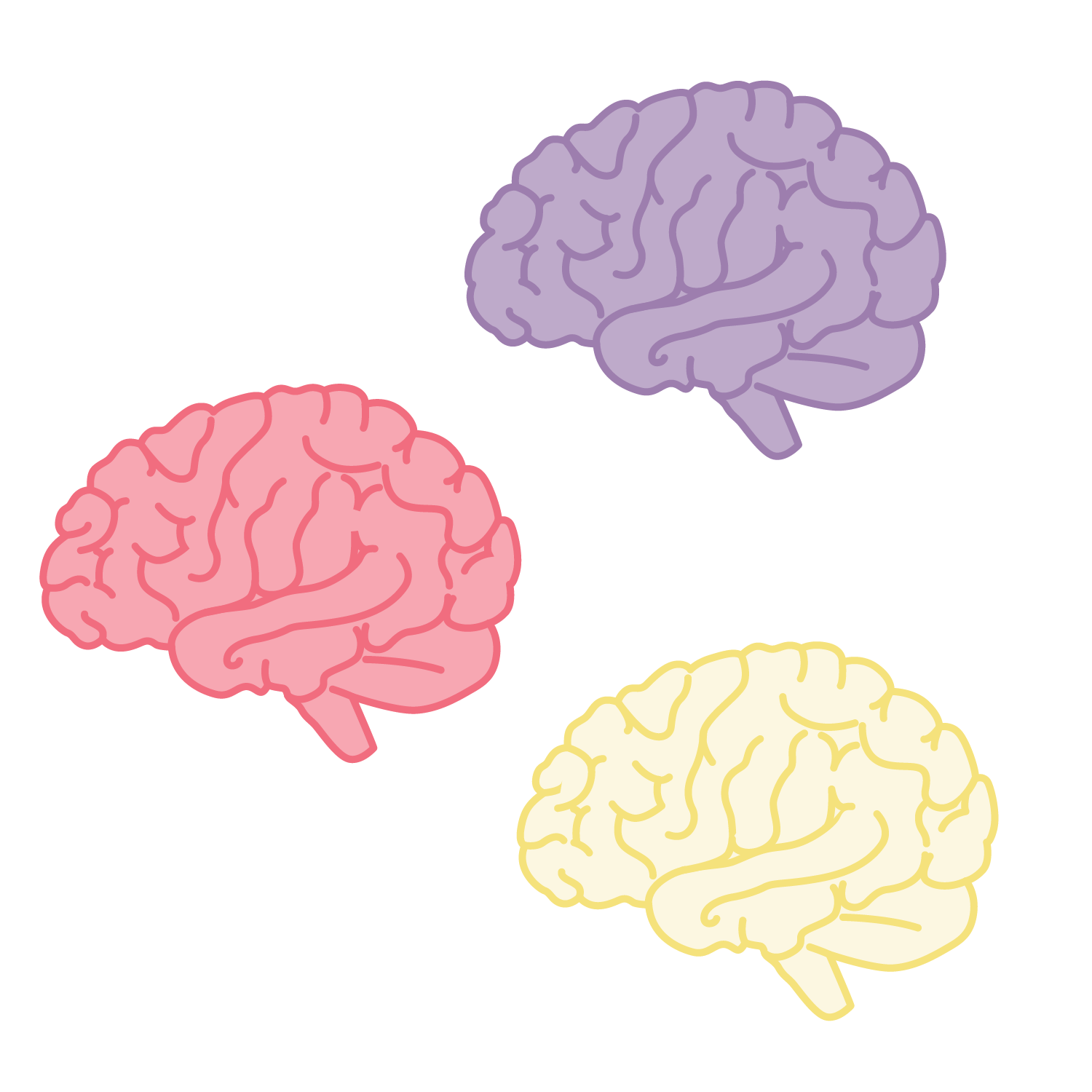 Write everything you know about
Minimum Wage
Living wage 
Income
[Speaker Notes: K20 Center. (n.d.). Collective brain dump. Strategies. https://learn.k20center.ou.edu/strategy/111]
Collective Brain Dump
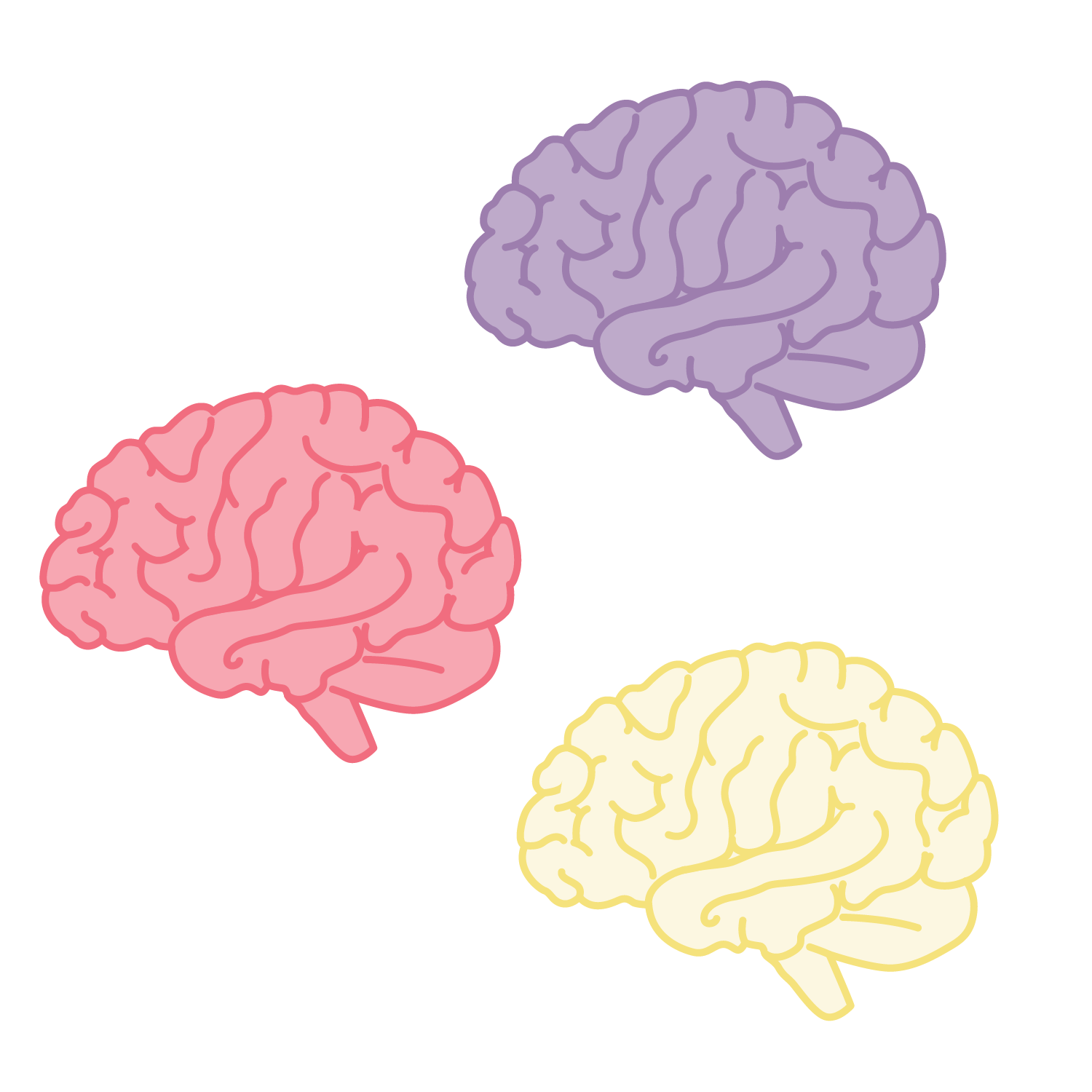 Write everything you know about
Minimum Wage
Living wage 
Income
Share what you wrote with the class.
[Speaker Notes: K20 Center. (n.d.). Collective brain dump. Strategies. https://learn.k20center.ou.edu/strategy/111]
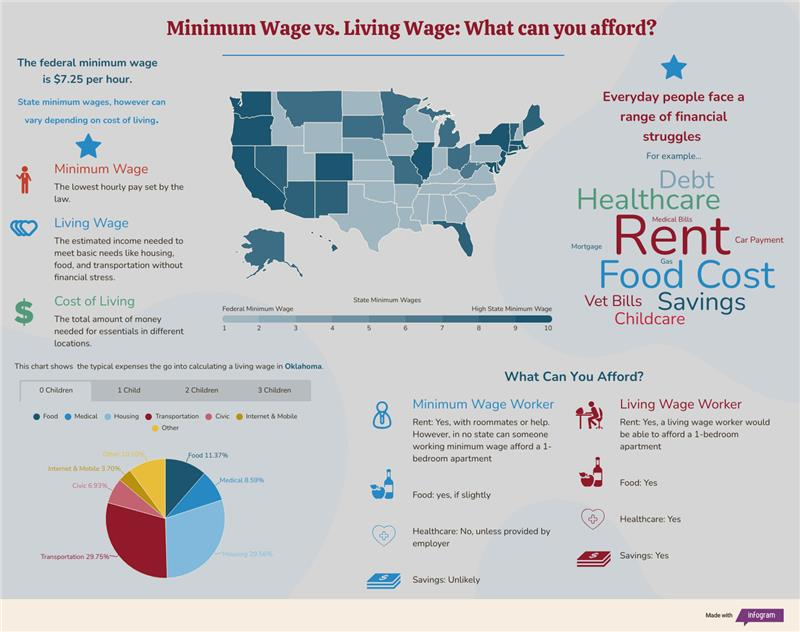 [Speaker Notes: https://infogram.com/1pp01eyrpqz6xmurd0qqqd2qq0az97dkvp0?live
Resources

Living wage calculator. Living Wage Calculator - Living Wage Calculation for Oklahoma. (n.d.). https://livingwage.mit.edu/states/40 
Minimum wage by state 2025. Data Pandas. (n.d.). https://www.datapandas.org/ranking/minimum-wage-by-state
Open AI. (2025). ChatGPT (Mar 6 version). [Large language model]. ChatGPT.  https://chat.openai.com/chat]
Preflections
What type of jobs might you find in your local community?
What do you expect to learn about the cost of living in your community?
What relationship exists between hourly pay and living wage?
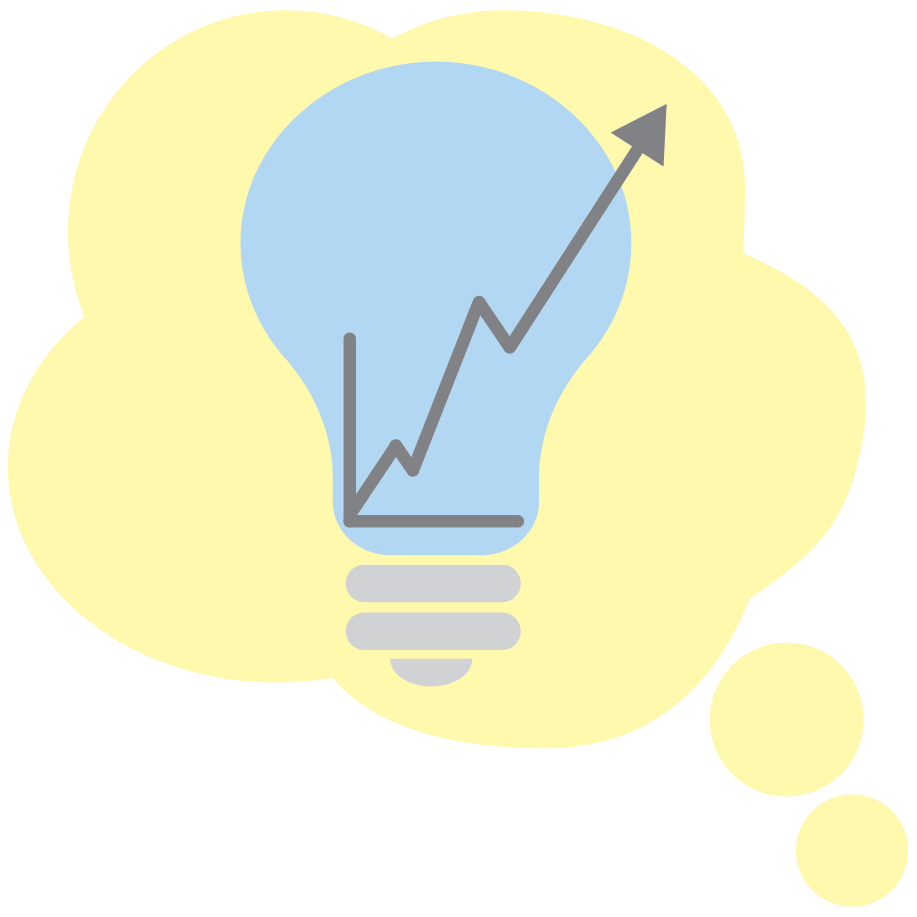 [Speaker Notes: K20 Center. (n.d.). Preflections. Strategies. https://learn.k20center.ou.edu/strategy/191]
Living Wage Calculator
Navigate to: https://livingwage.mit.edu/states/40/locations
Look up your county. 
Write the Minimum Wage and Living Wage of your county on your handout.
Minimum Wage vs. Living Wage
Write a linear equation to represent each wage for a 40-hour work week.
Graph both wages based on a 40-hour work week on the graph provided.
Revisit your Preflection responses:
Underline things that you learned.
Add anything new you learned.
What did you Find?
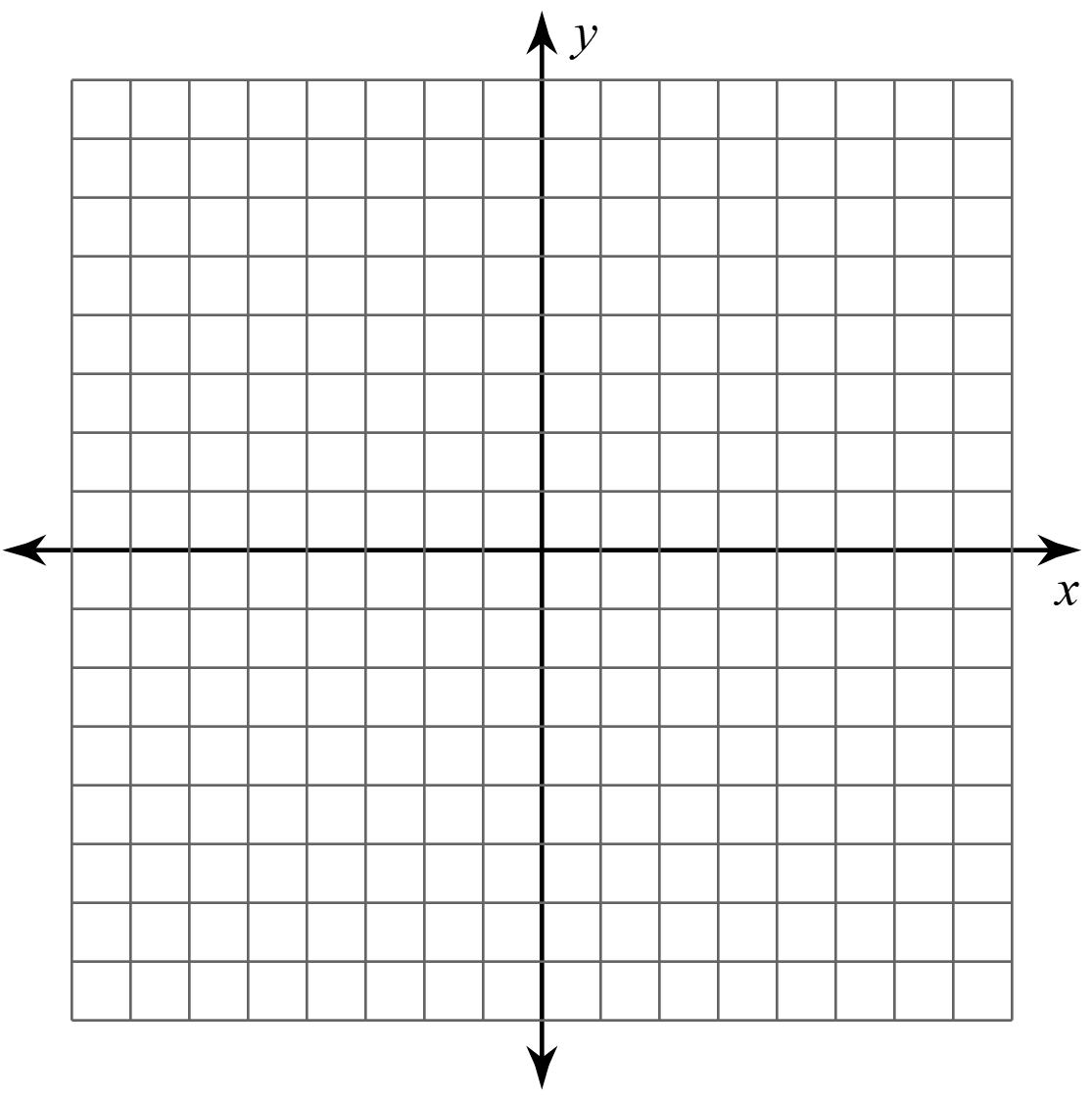 What is the purpose of the slope?
What is the purpose of the y-intercept?
Linear Equations and Income
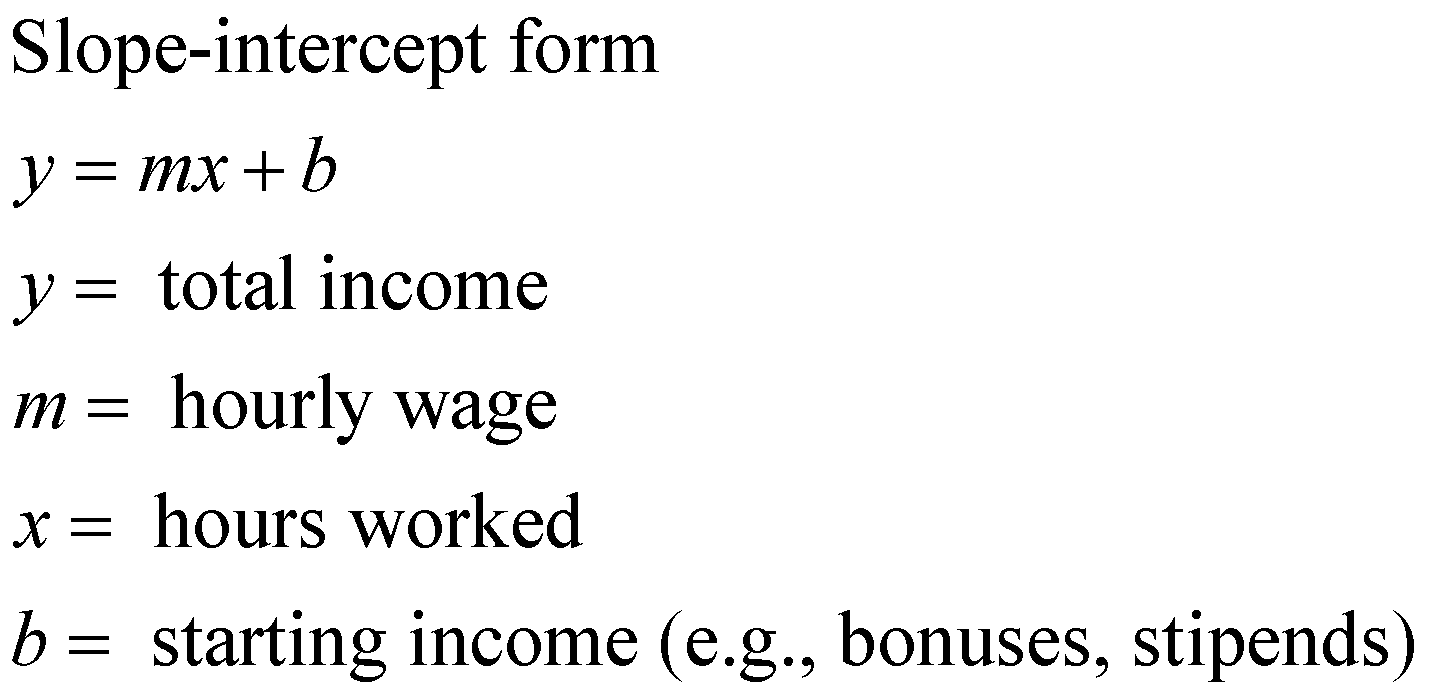 Algebraic vs. Graphical representation
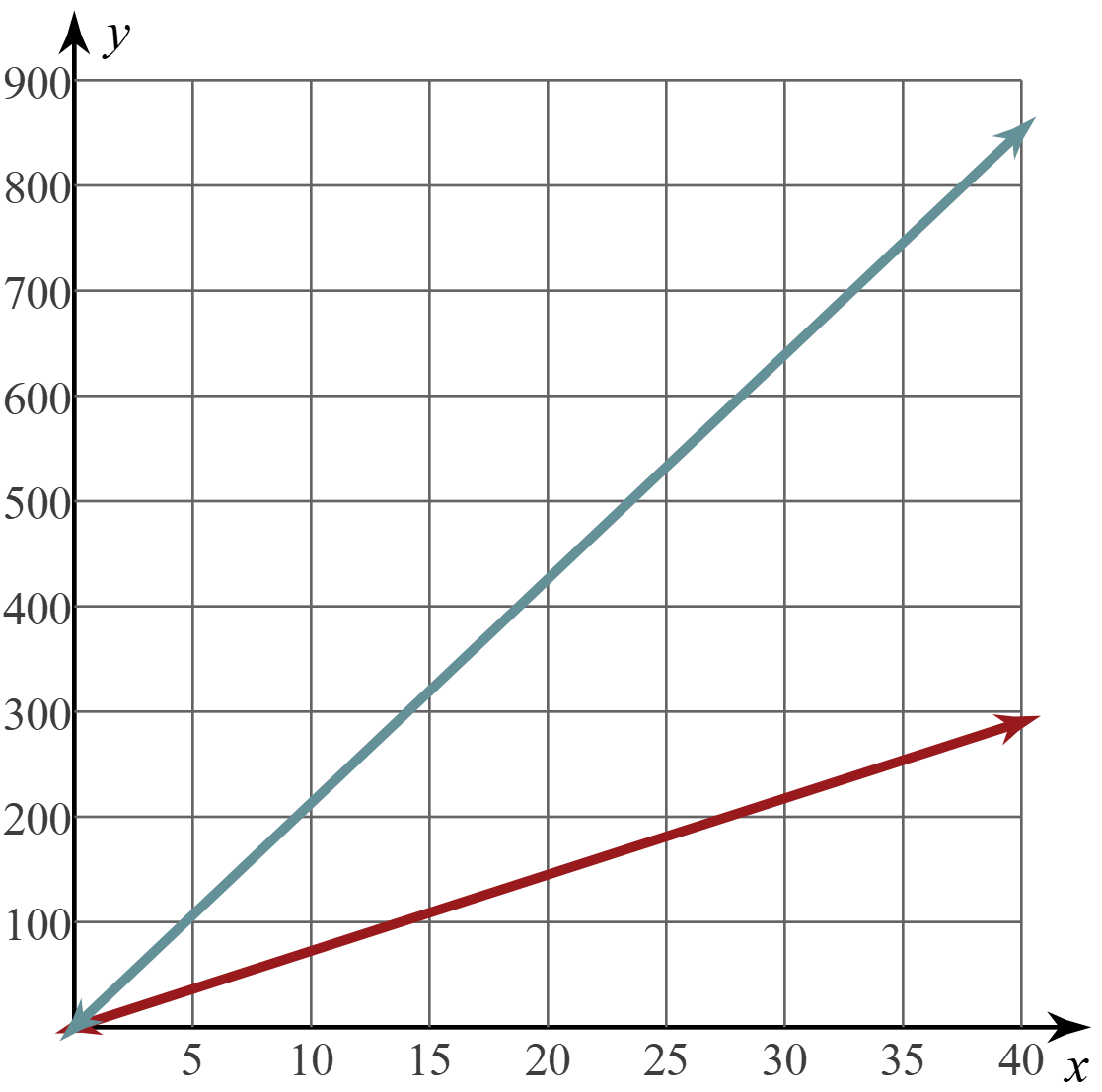 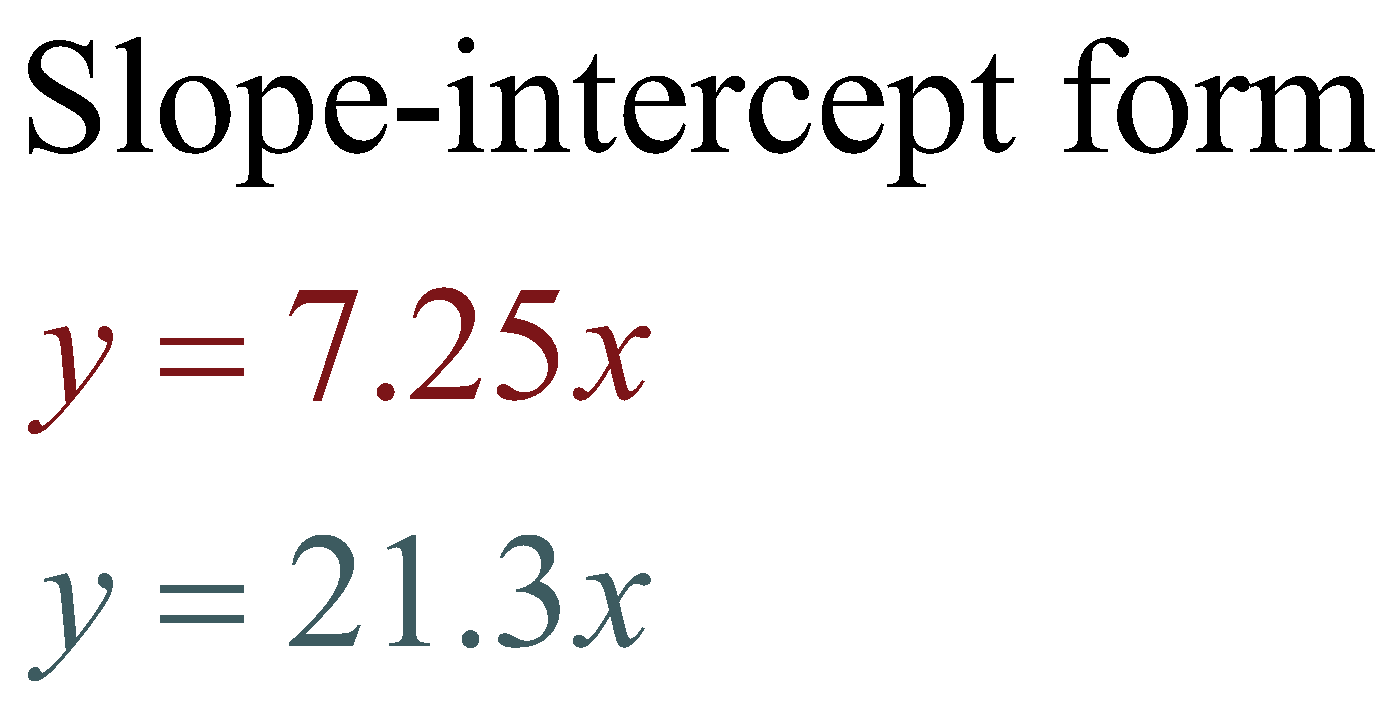 [Speaker Notes: Example based on Cleveland Country. 1 adult, 0 Children]
Interpreting graphs: Trend
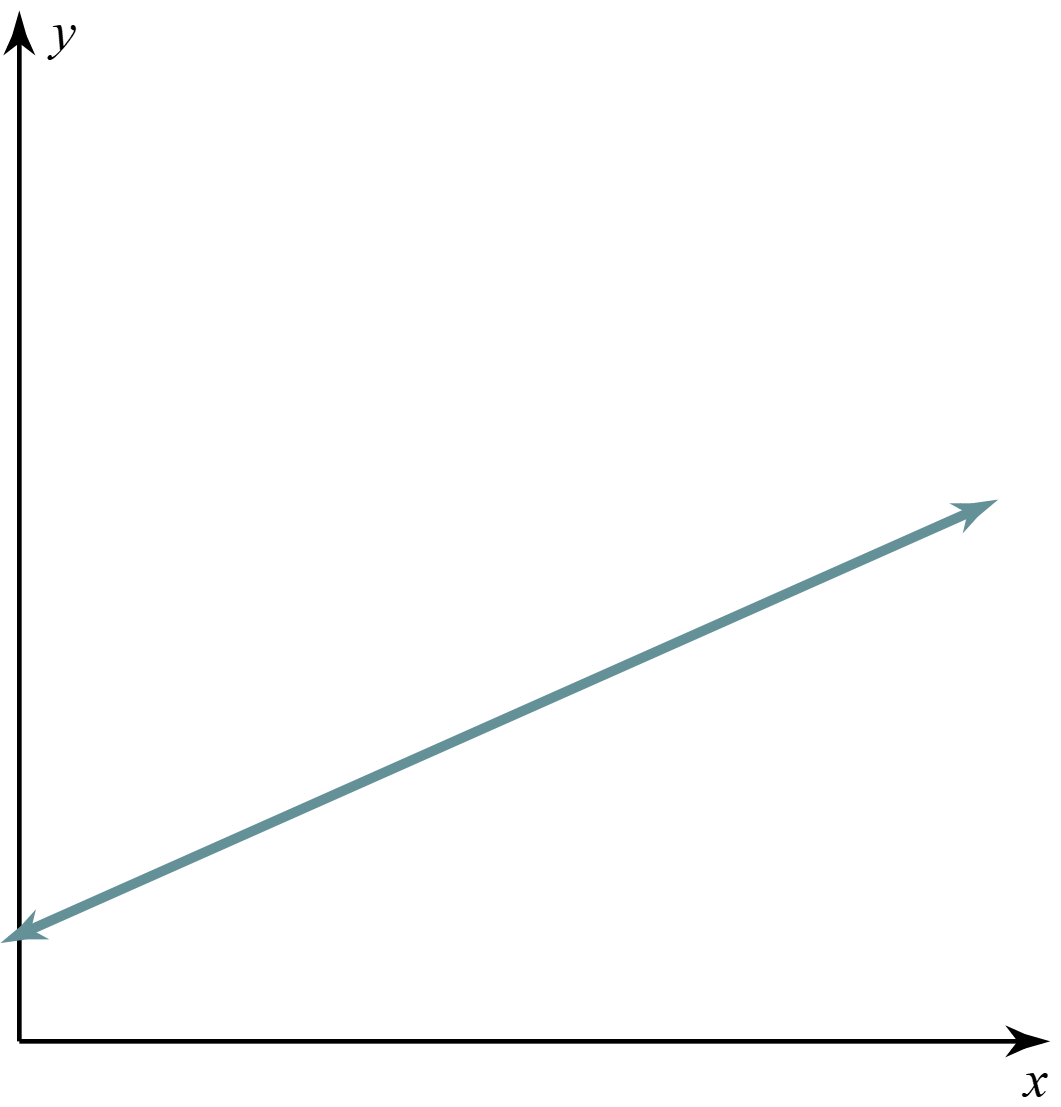 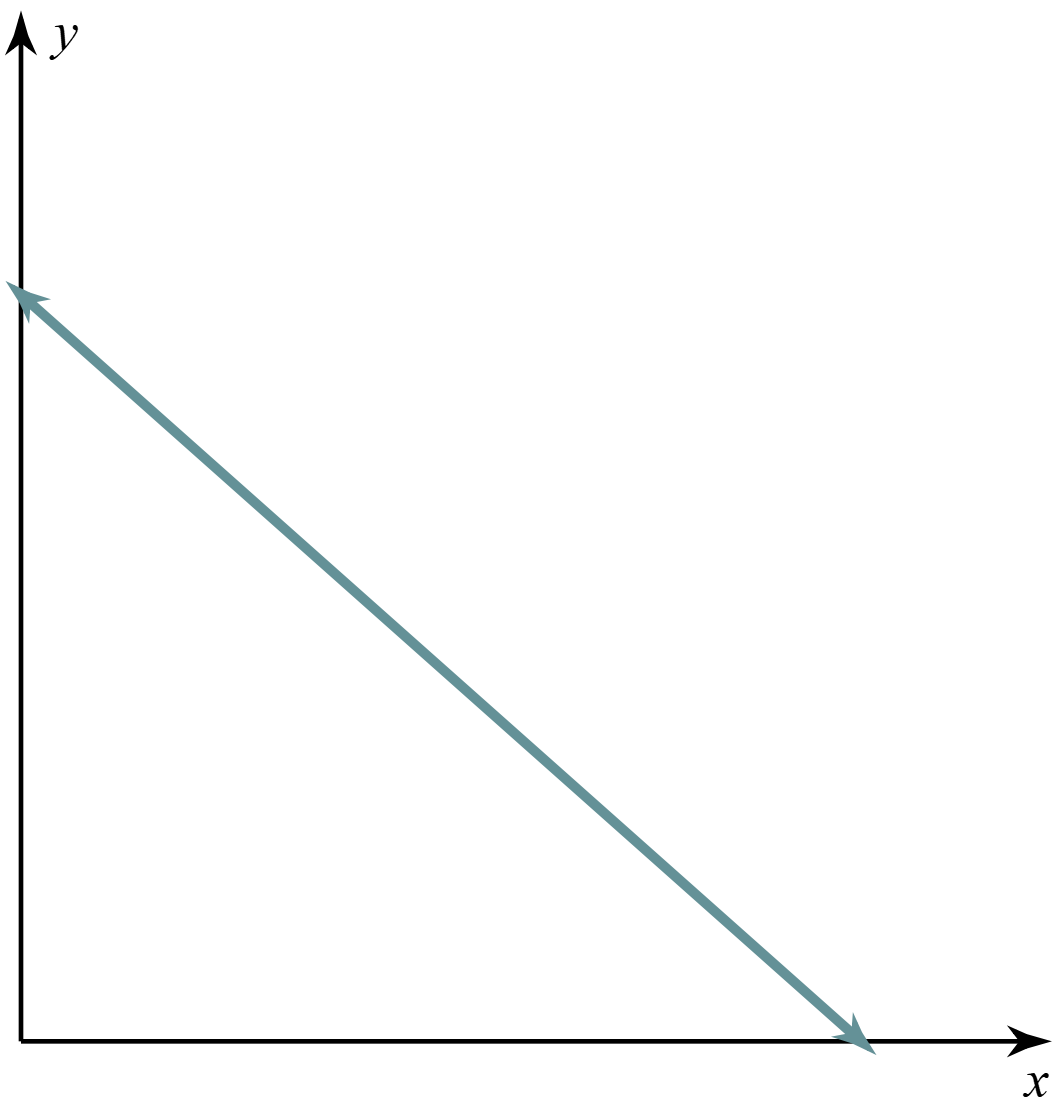 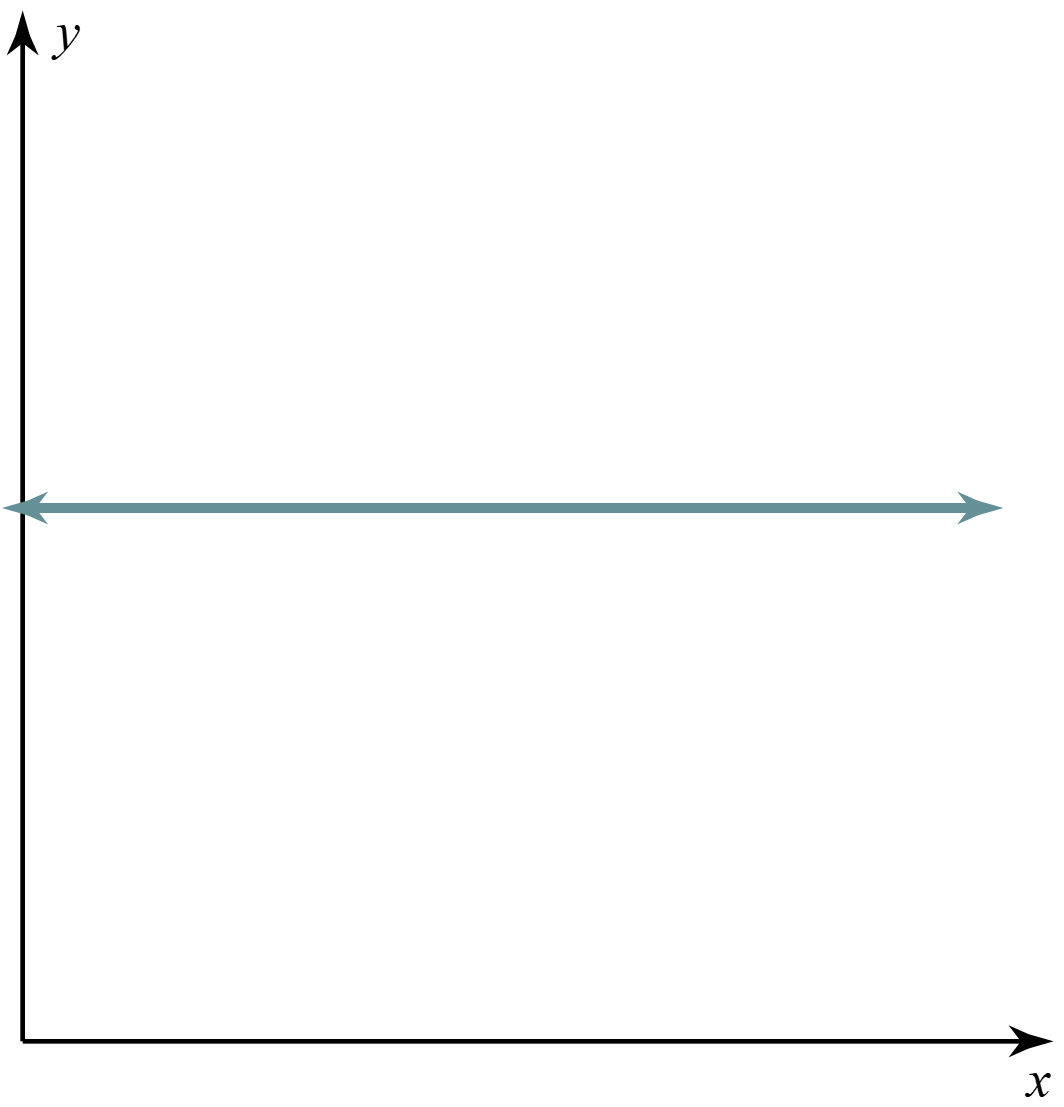 Interpreting graphs: Shape
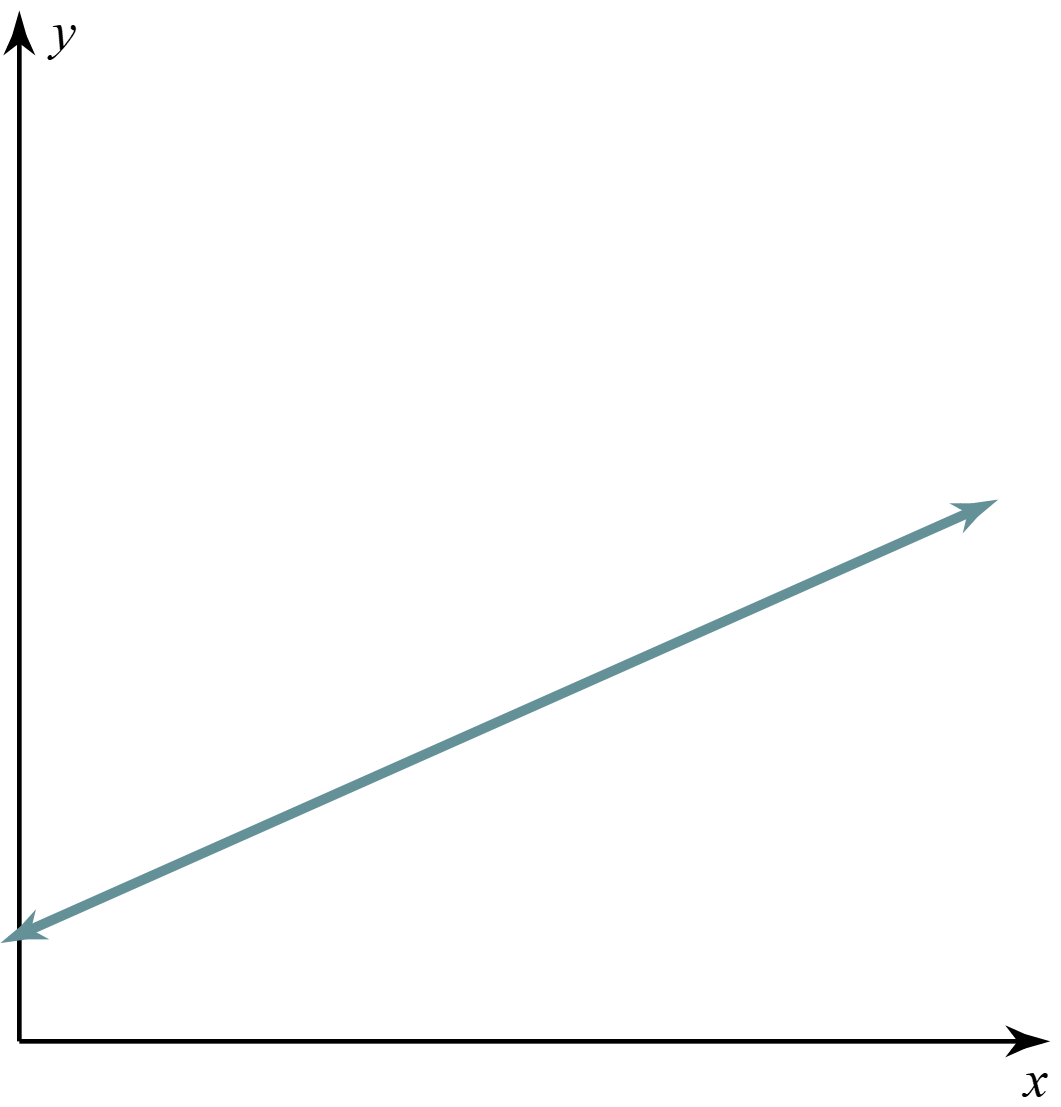 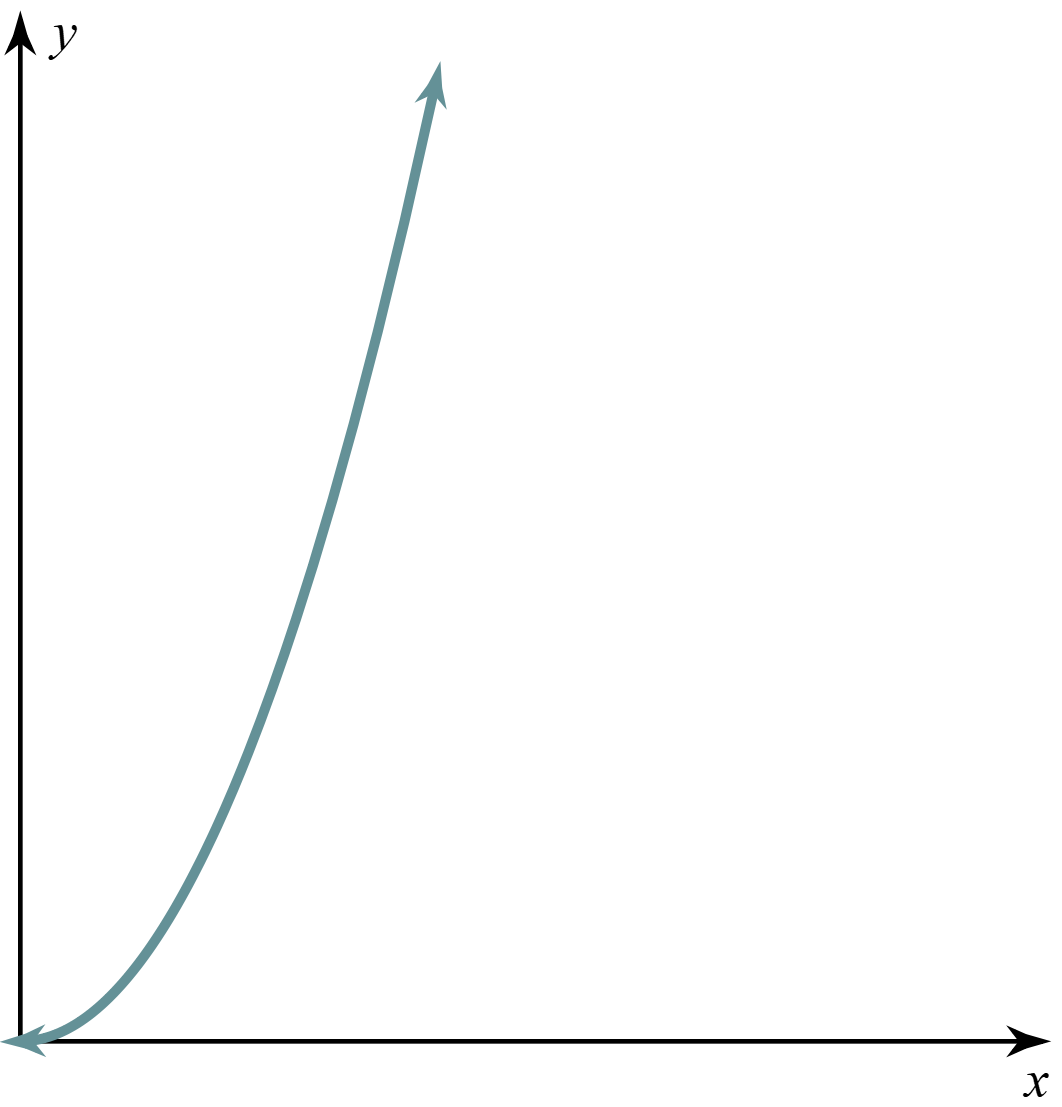 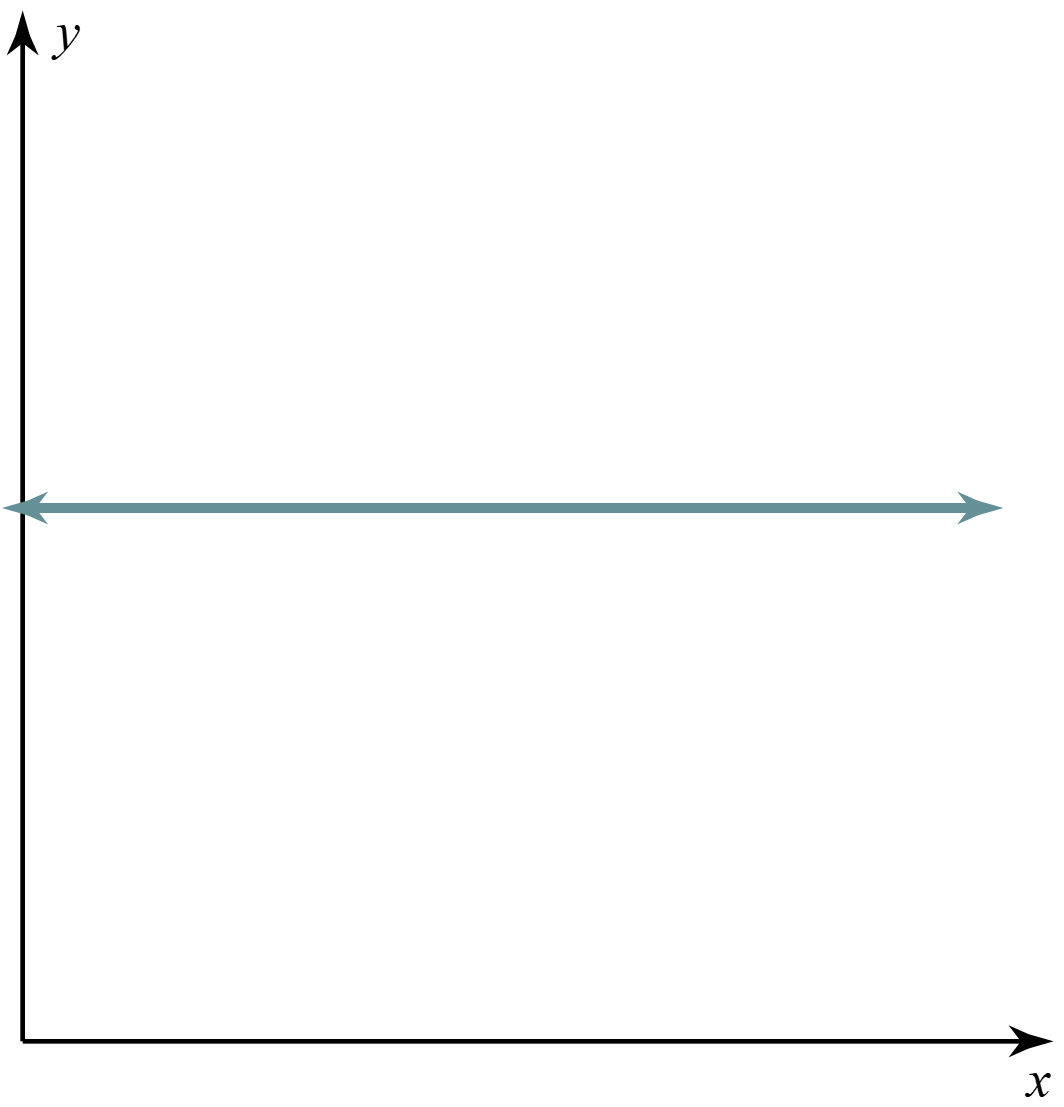 Interpreting graphs: Difference Between Terms
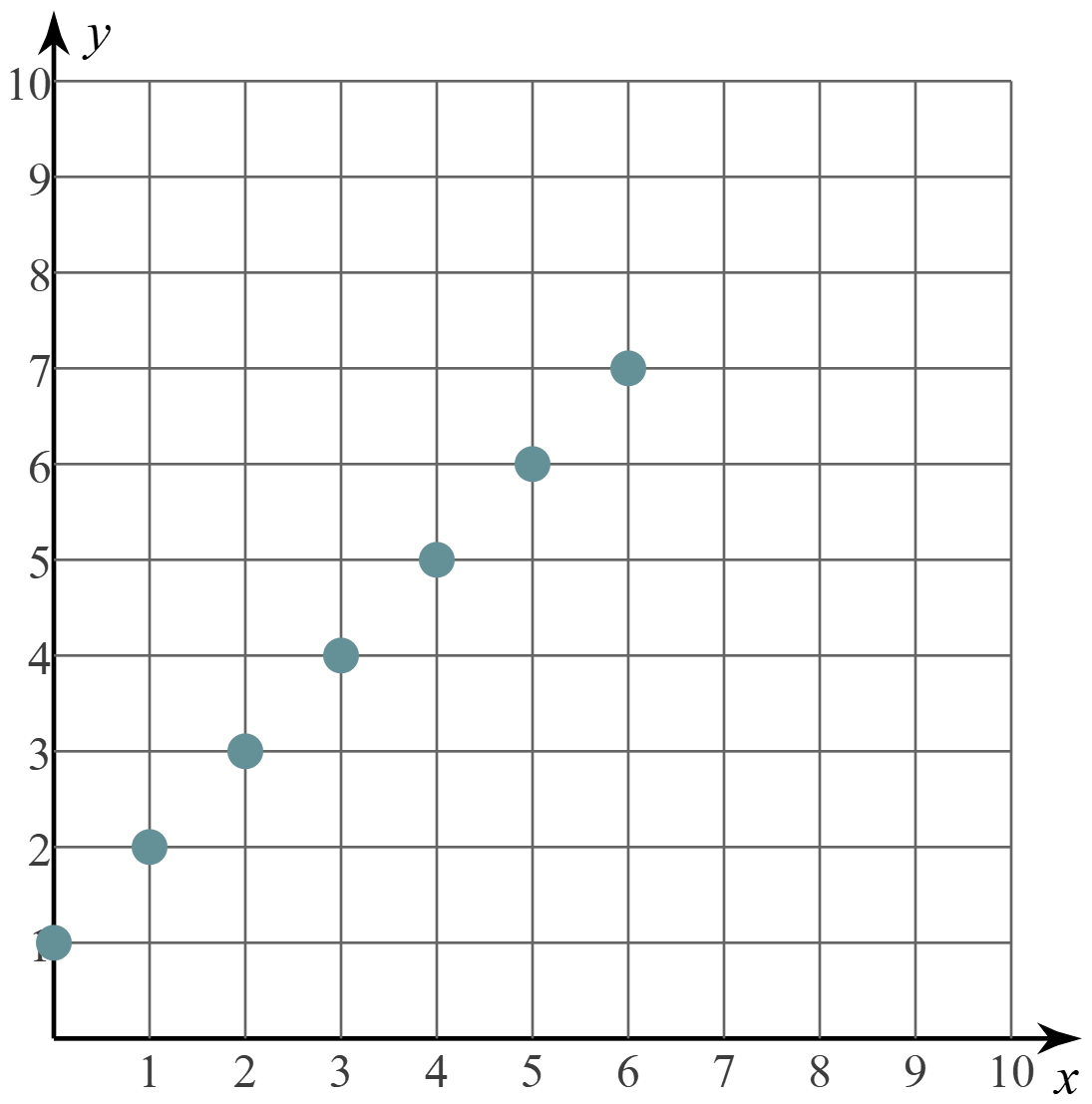 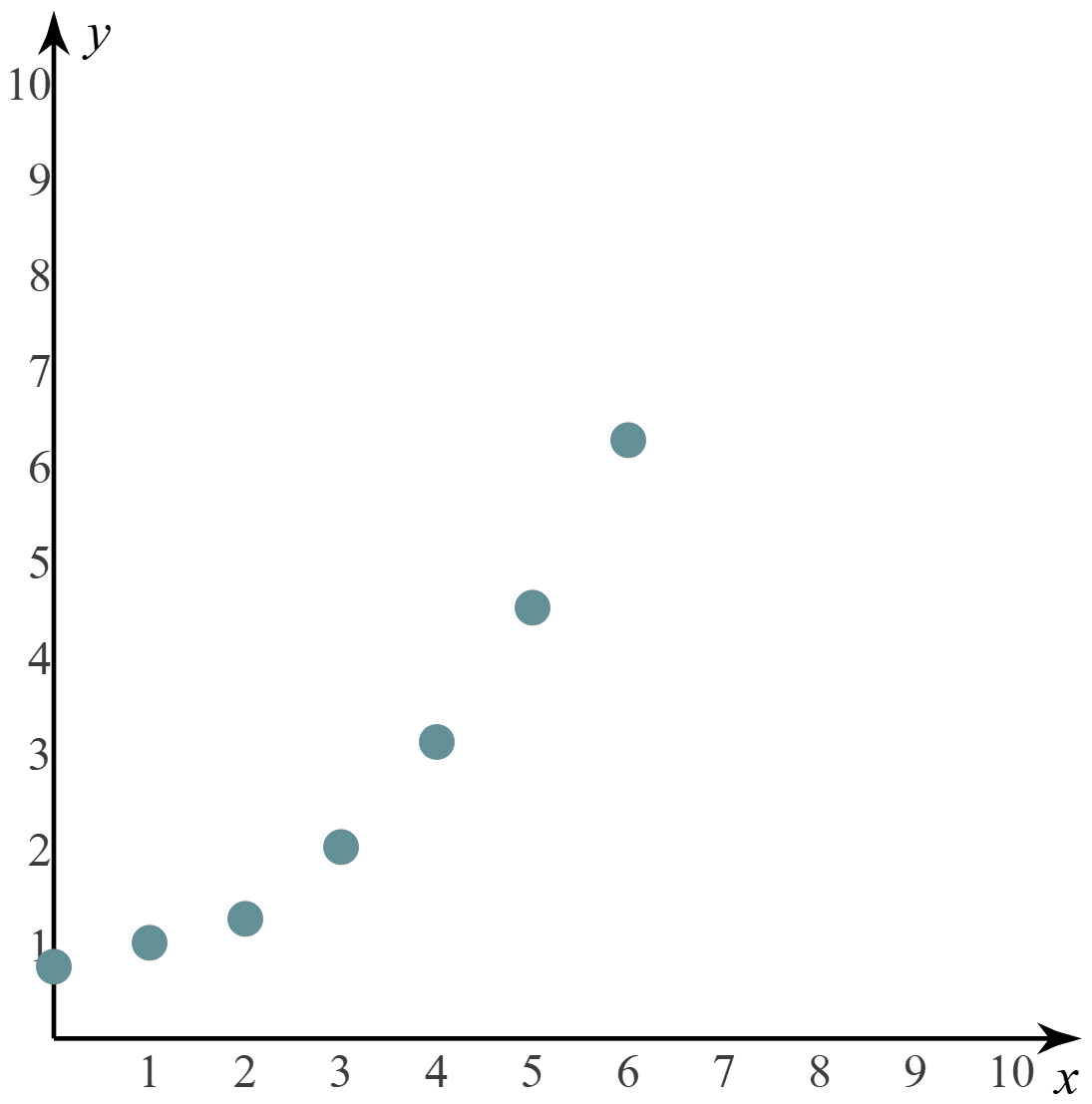 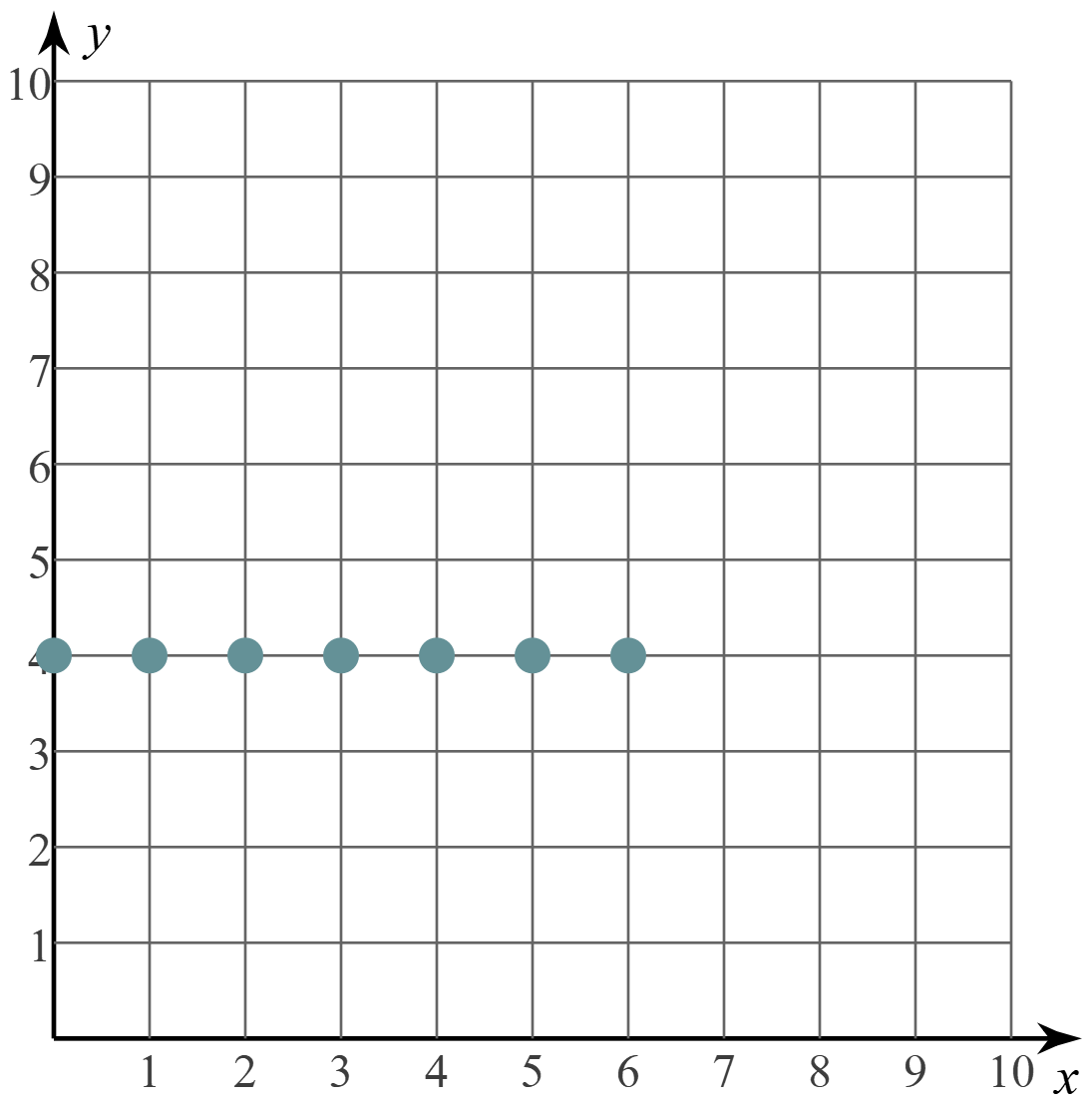 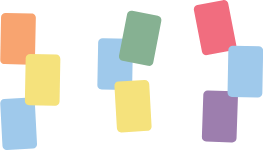 Wants vs. Needs
Needs are essential expenses required for survival and basic well-being, while wants are non-essential expenses that improve quality of life. 
Distinguishing between these is important for budgeting, prioritizing spending, and planning for future goals.
Rent/Mortgage
Utilities
Dining at restaurants
Transportation
Groceries
Media/Streaming
Designer Clothing
Vacation/Travel
[Speaker Notes: K20 Center. (n.d.). Card Sort. Strategies. https://learn.k20center.ou.edu/strategy/147]
Gross vs. Net Income
What is Gross Income?
What is Net Income?
Total earning before any deductions.
Includes wages, bonuses, and overtime pay.
Example:
If you earn $12/hour and work 40 hours/week, your gross income is…
$12 x 40 = $480/week
Take-home pay after deductions
Taxes, Social Security, Health Insurance, Retirement, etc.
Typically, 15% or more of your paycheck goes to deductions.
Example:
$480/week x .85 = $408/week
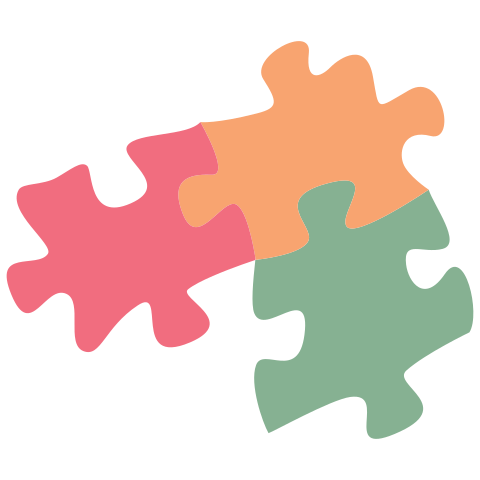 Wakelet Jigsaw
Create a group of 3-4. 
Each of you choose 1 column to become an “expert” on.
Summarize three sources from your column on the You Had me at Reflections handout.  
After learning about your chosen topic, you will “teach” your group members about it. 
Add notes to each column and summarize the Wakelet as a group.
[Speaker Notes: K20 Center. (n.d.). Jigsaw. Strategies. https://learn.k20center.ou.edu/strategy/179]
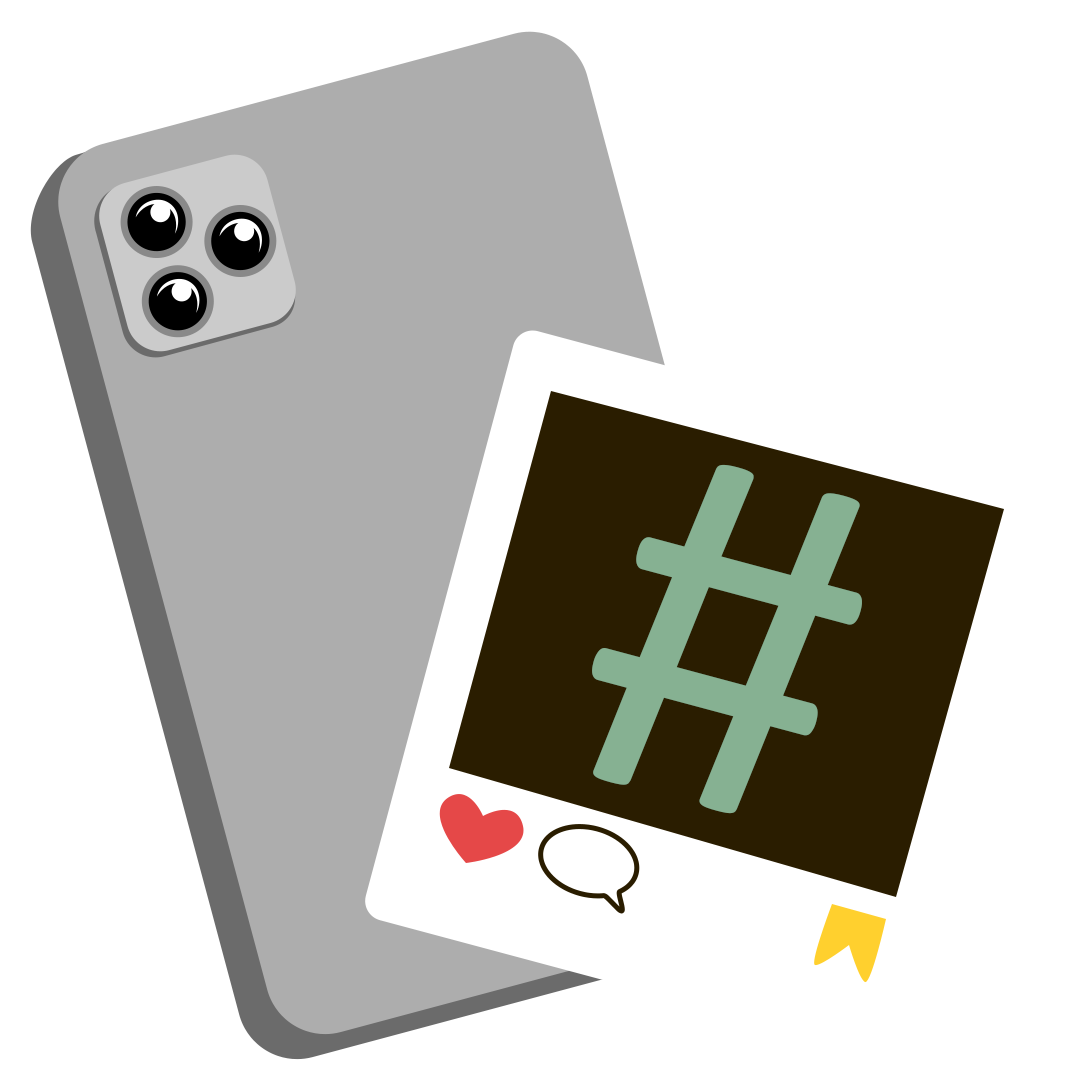 Wakelet GramIt
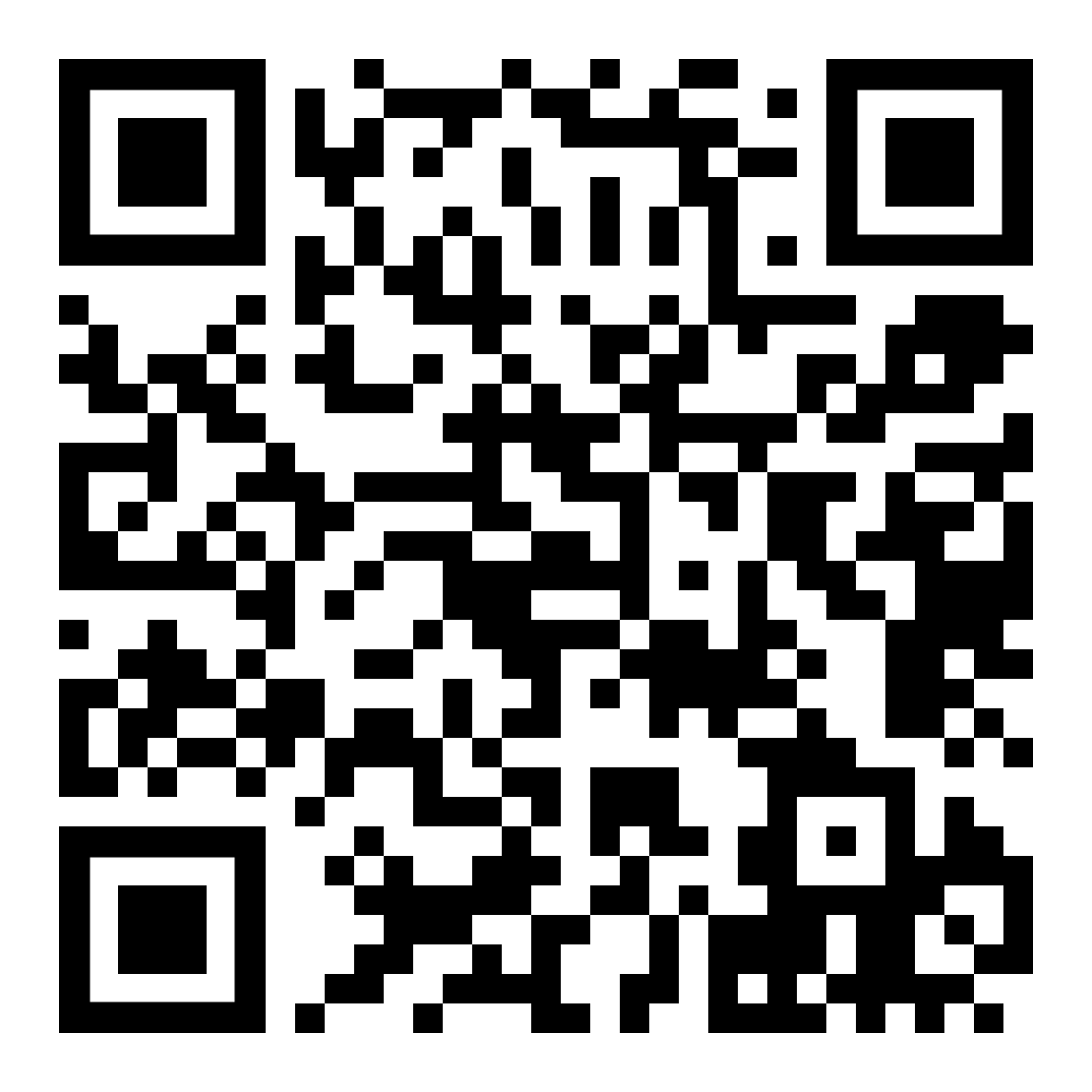 Navigate to https://k20.ou.edu/mathurpath or scan the QR code.
Each group member choose 1 column to focus on. 
Read/watch 2-3 texts.
Create a #hashtag for each source that summarizes it.
[Speaker Notes: K20 Center. (n.d.). GramIt. Strategies. https://learn.k20center.ou.edu/strategy/2554]
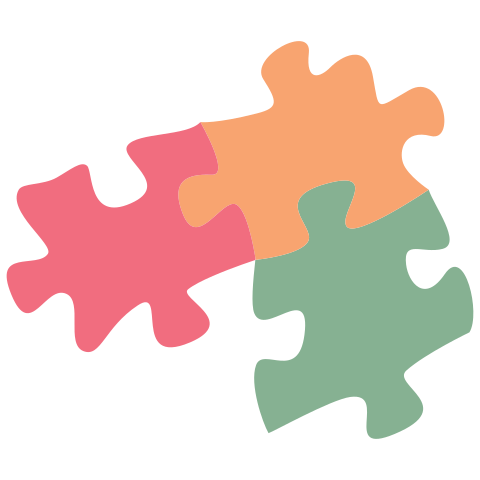 Wakelet Jigsaw
Use your #hashtag_summaries to help you “teach” your group members about your column. 
Take notes in your table based on what group members share.
As a group, summarize the wakelet on your reflection handout.
[Speaker Notes: K20 Center. (n.d.). Jigsaw. Strategies. https://learn.k20center.ou.edu/strategy/179]
One-Pager
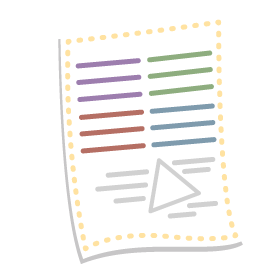 Complete the back of your You Had Me At Reflection handout. 

Reflect on what you have learned so far.
[Speaker Notes: K20 Center. (n.d.). One-pager. Strategies. https://learn.k20center.ou.edu/strategy/72]
What does it take to live comfortably in our community?